Revision
Part 11

Q51 to Q55 of National 5 Prelim
Revision Part 11
Revision Part 11
51. A program is used to enter 20 pupils names and exam marks, what two calculations would you need to display the average exam mark? (2)

Total = Total + exam_mark (inside the loop)
Average = total / 20  (outside the loop)
Revision Part 11
52. A program is used to enter 20 exam marks between 0 and 100. Write the correct condition used to validate the input. (3)

RECEIVE exam_mark FROM KEYBOARD
DO WHILE exam_mark < 0 OR exam_mark > 100
	SEND “Incorrect Range” TO DISPLAY
	RECEIVE exam_mark FROM KEYBOARD
LOOP
Revision Part 11
53. Describe what the tags <ol> and <li> are used for in html. (2)

<ol> Ordered List
<li> List Item
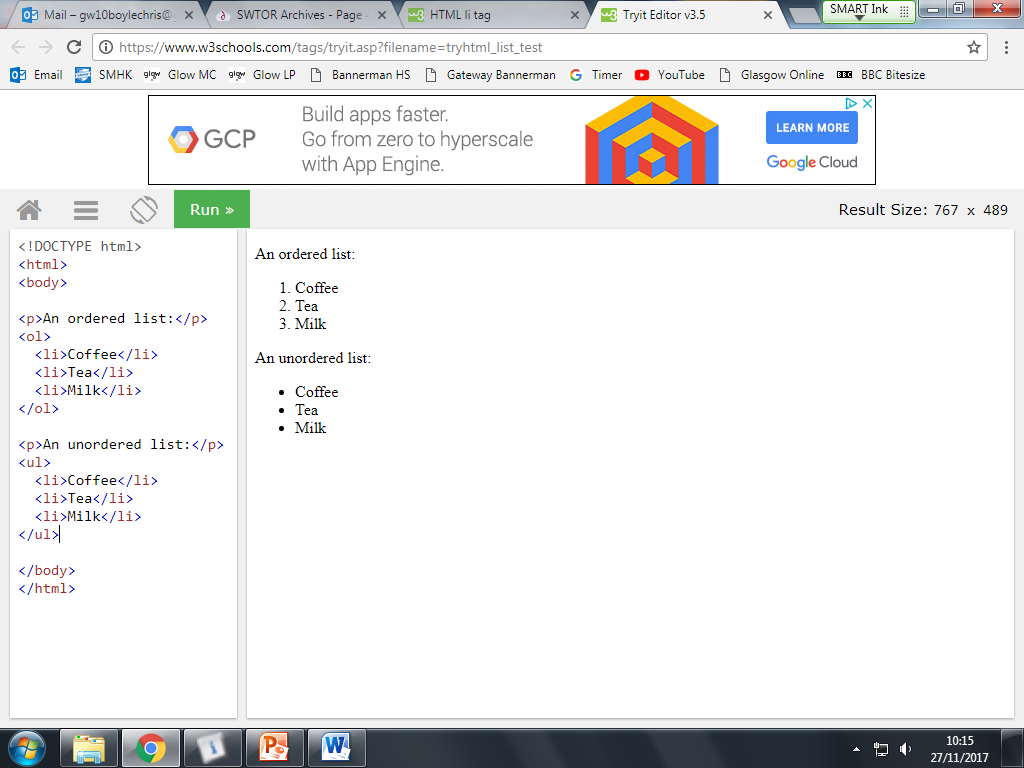 Revision Part 11
54. Complete an entity relationship diagram for an Amazin™ showing the tables Customers and Orders. (2)
Orders
Customers
Revision Part 11
55. Write out the SQL statement to display the customers name, address, customer ID and product ID who bought the product ID =1234. The data is all stored in a table called Orders. (3)

SELECT customer name, address, customer id, product id 
FROM Orders
WHERE product id = 1234